Reis 5 TOE + 6 TOE
2013
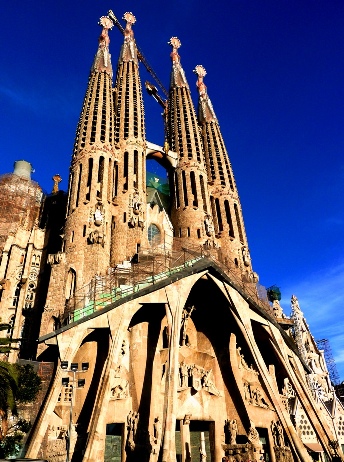 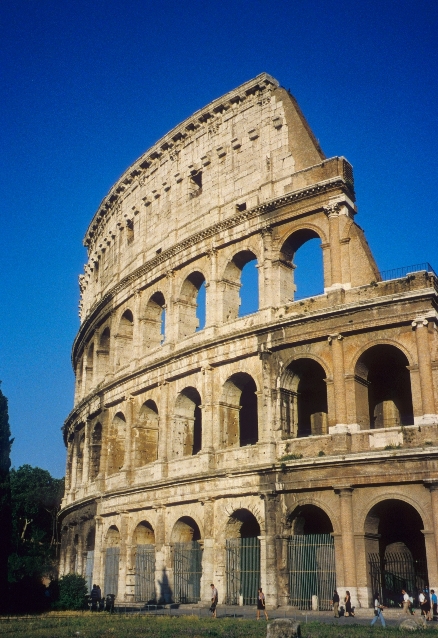 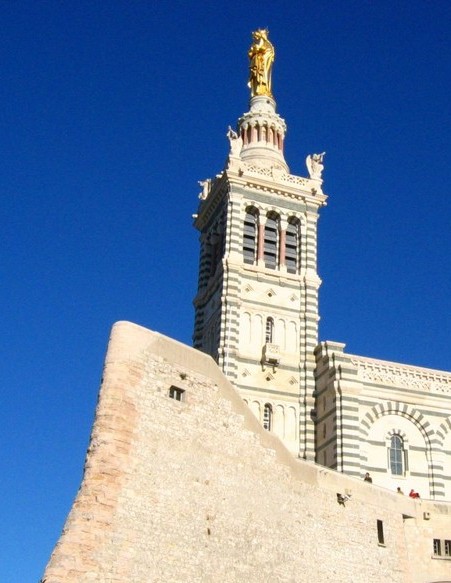 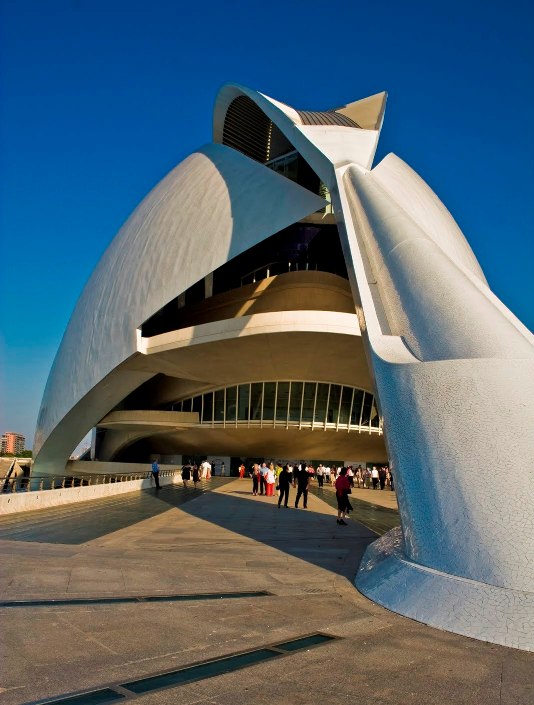 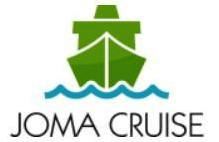 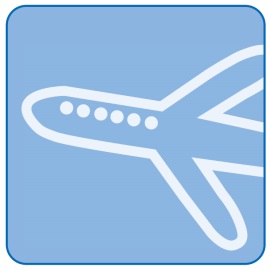 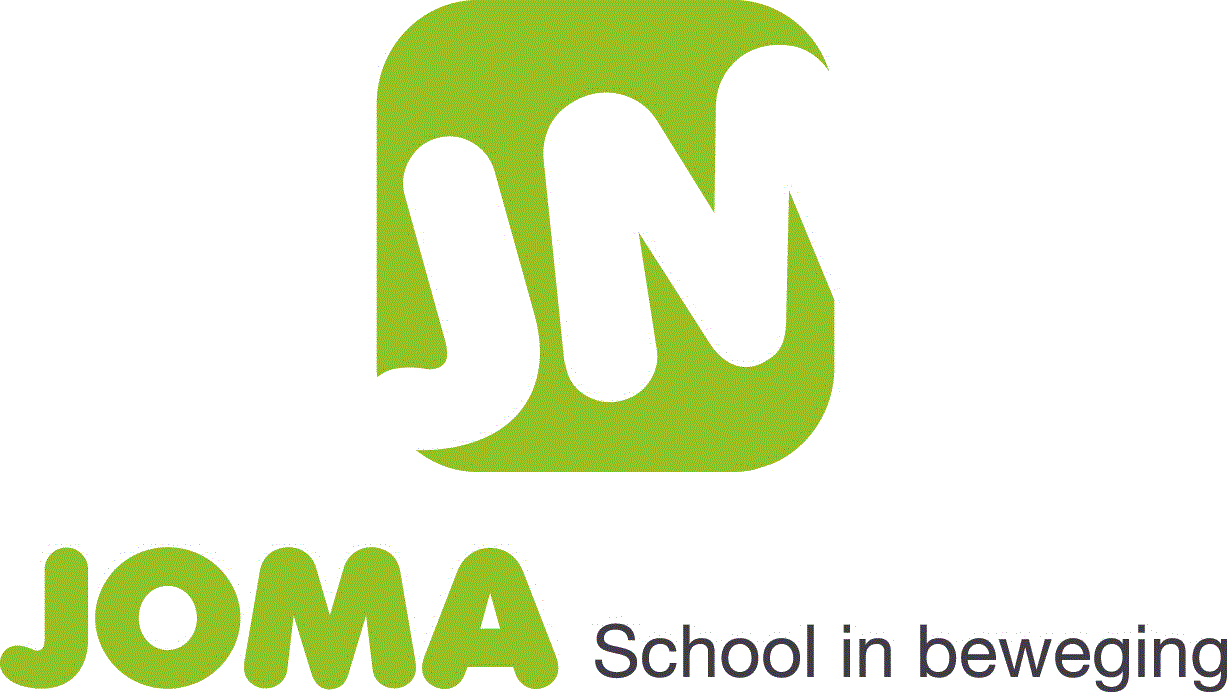 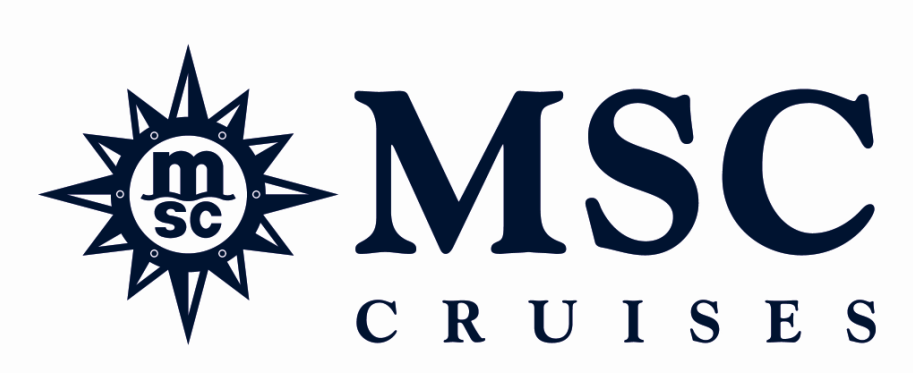 VERTREK:              zaterdag 23 maart 2013
TERUGKOMST:       zondag 31 maart 2013
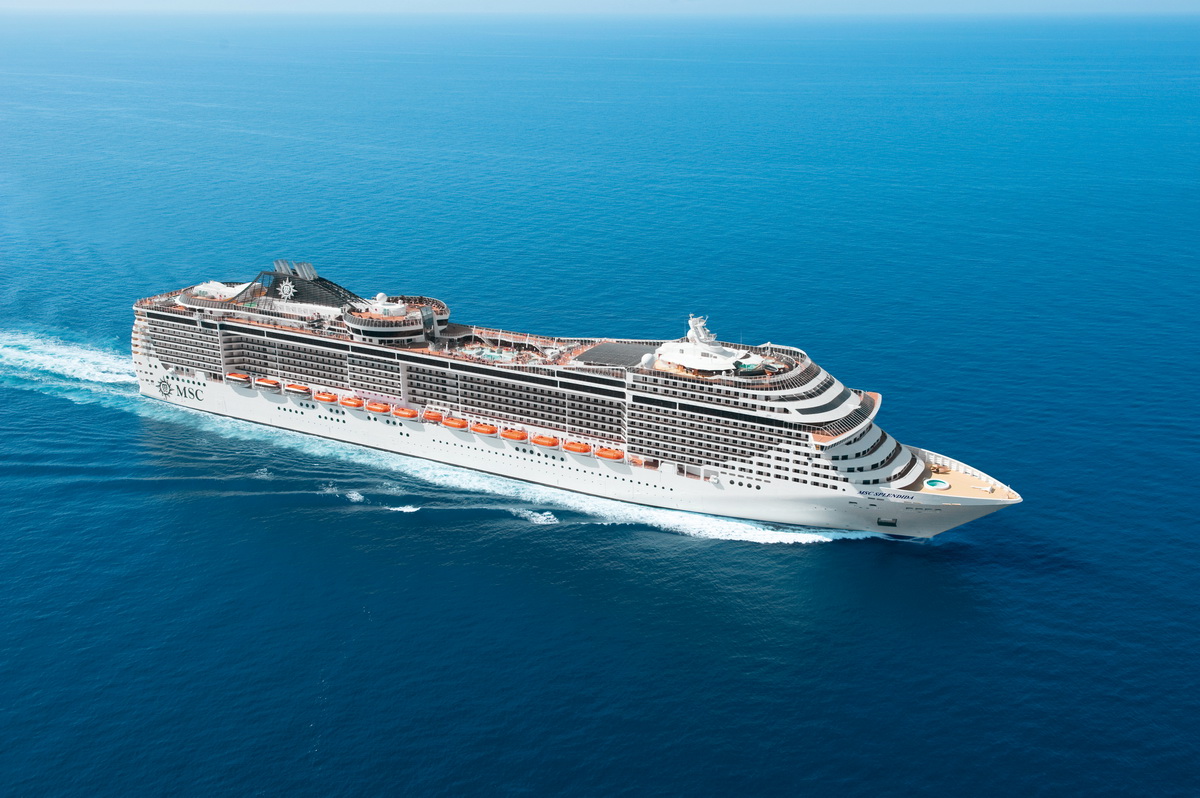 VERTREK: zaterdag 23 maart 2013
TGV van Brussel-Zuid naar Marseille
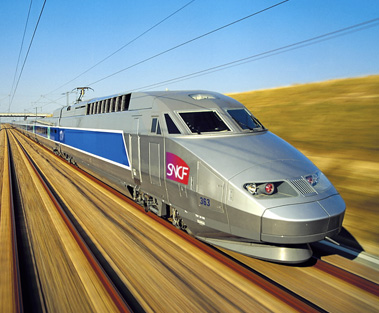 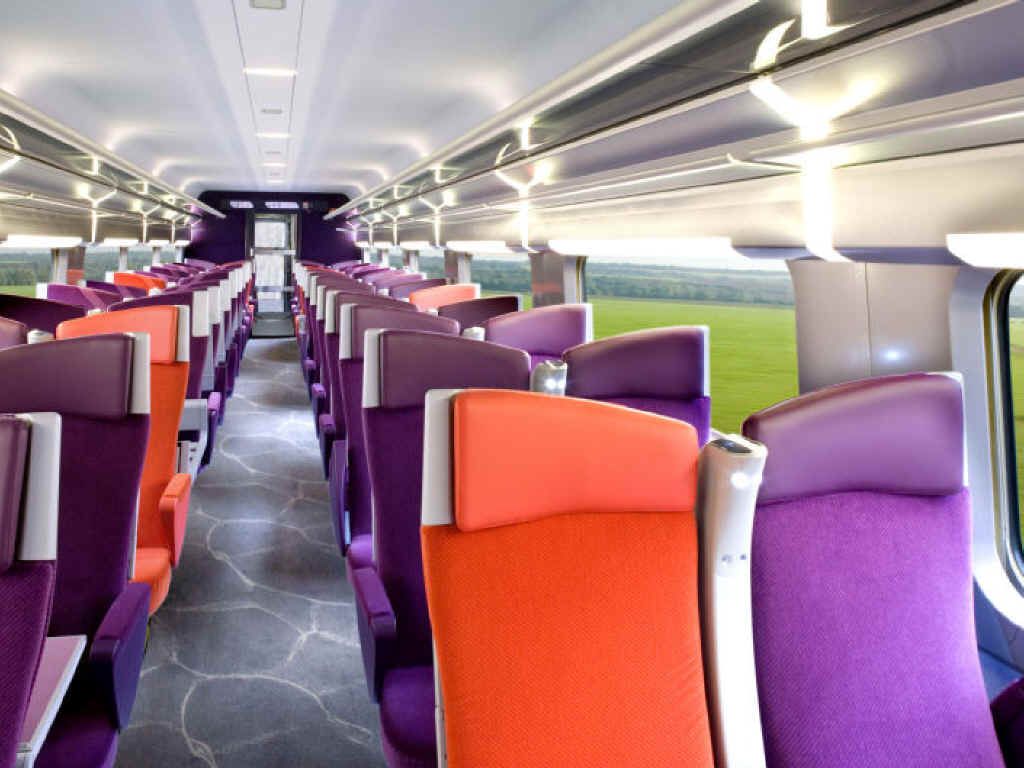 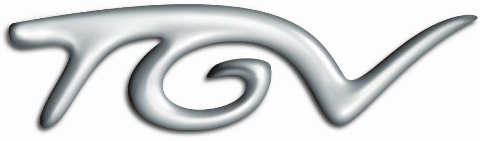 zaterdag 23/03  zondag 24/03
Overnachting in Etap Marseille Vieux Port
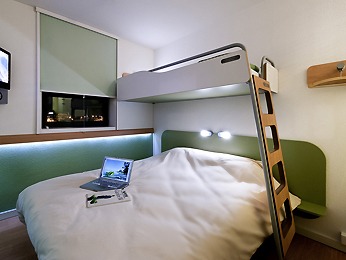 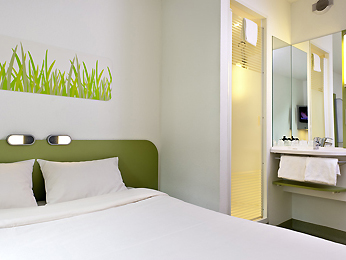 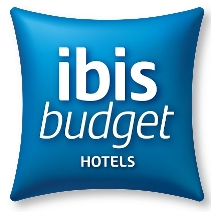 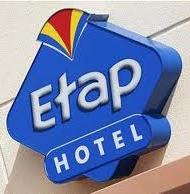 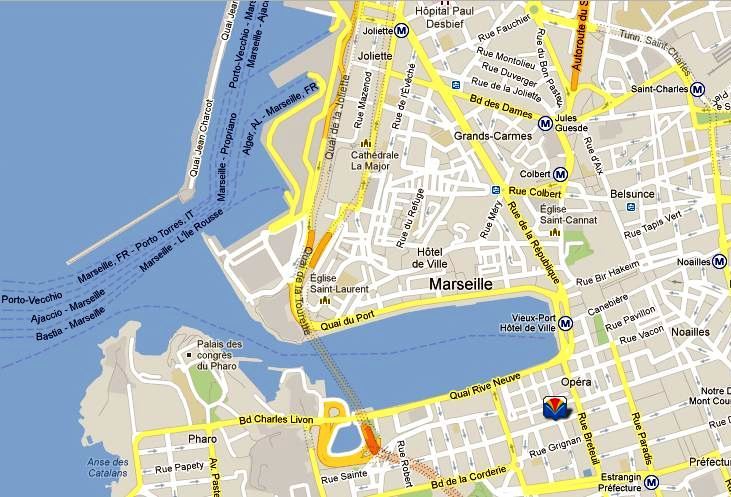 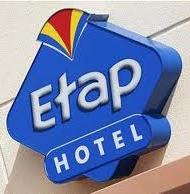 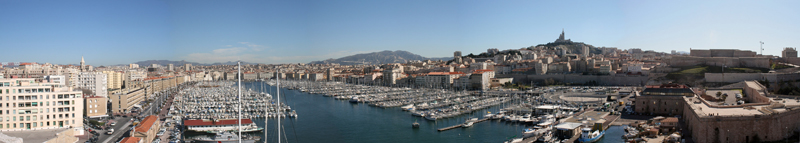 zaterdag 23/03  zondag 24/03
Bezoek Marseille
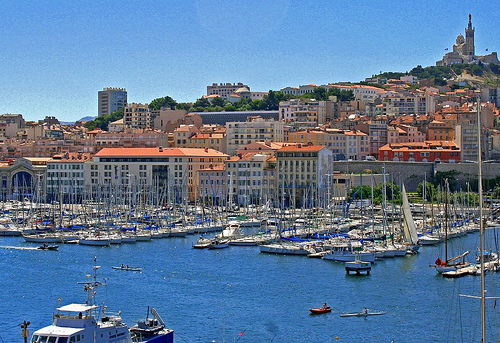 Zondag 24 maart
Vertrek cruise 18u00
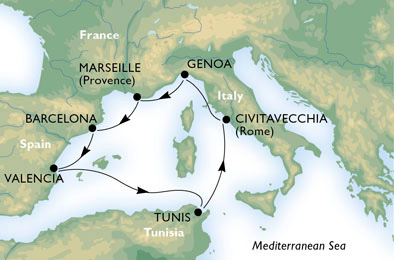 Route
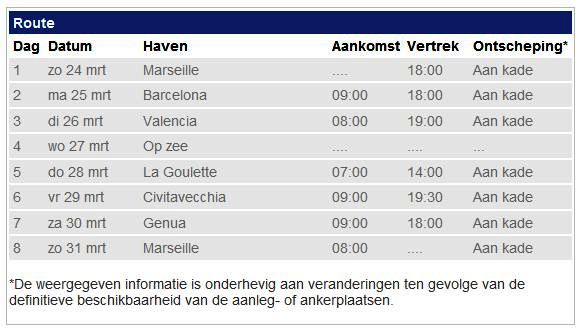 Schip
MSC Splendida (2009)
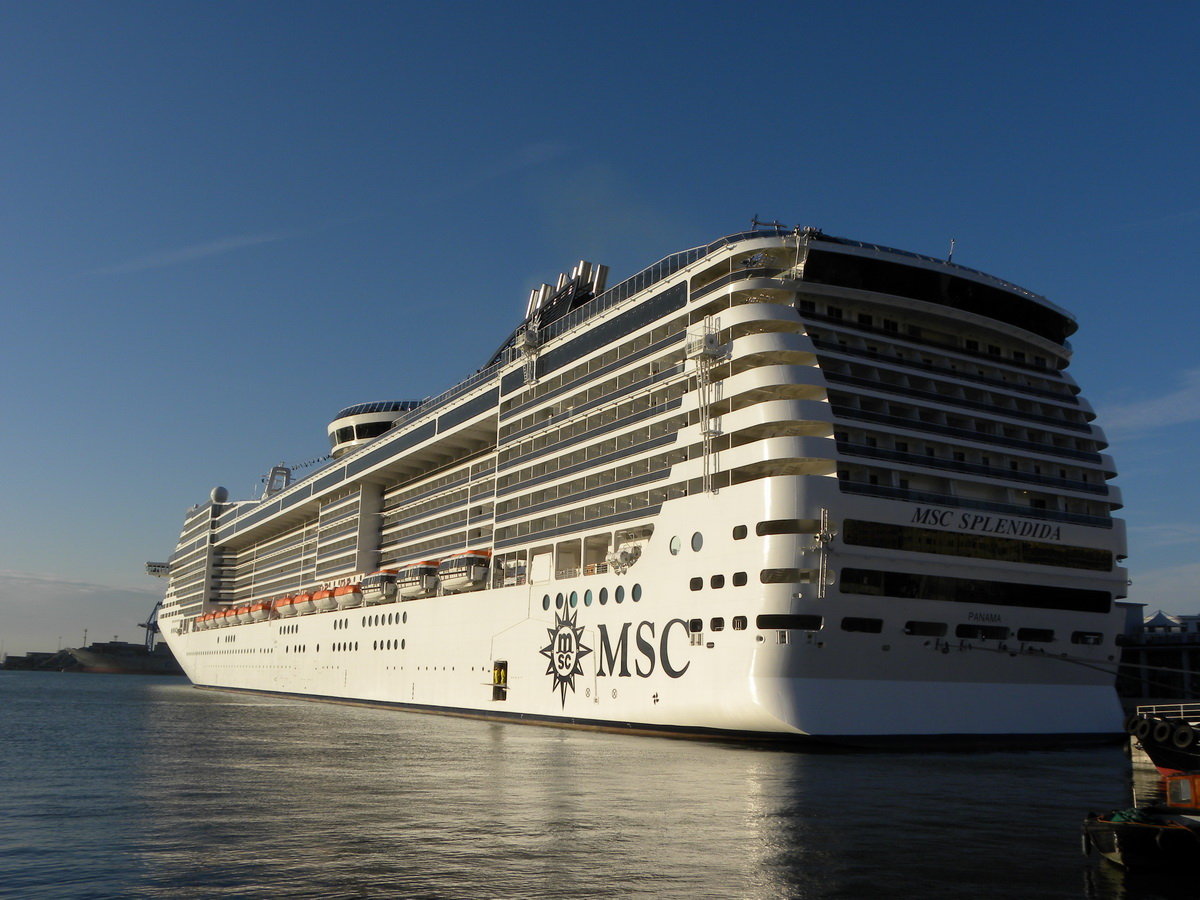 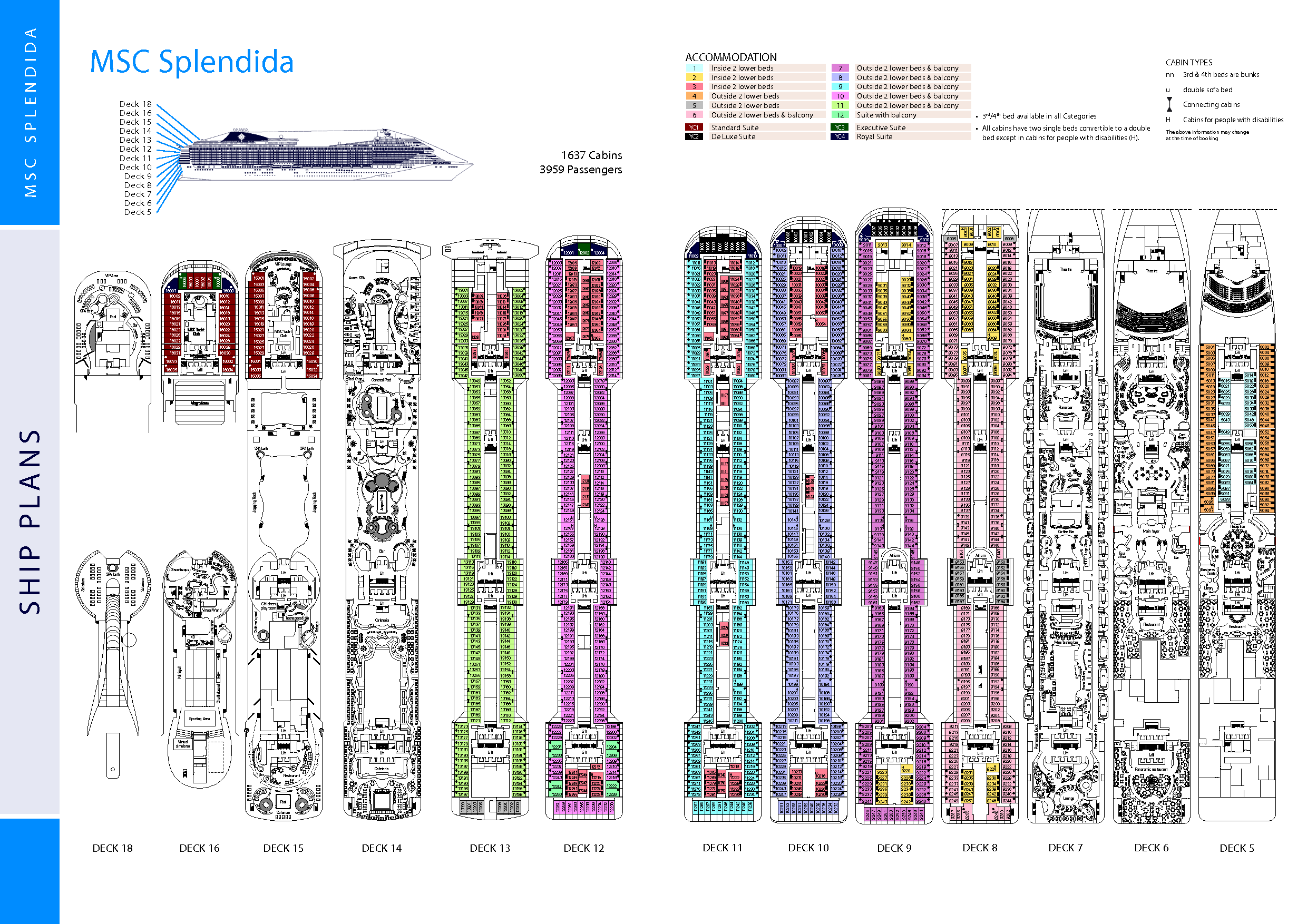 10
8
5
MSC Splendida
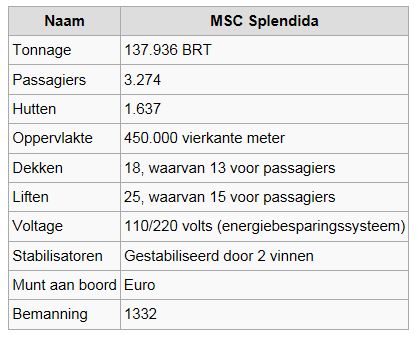 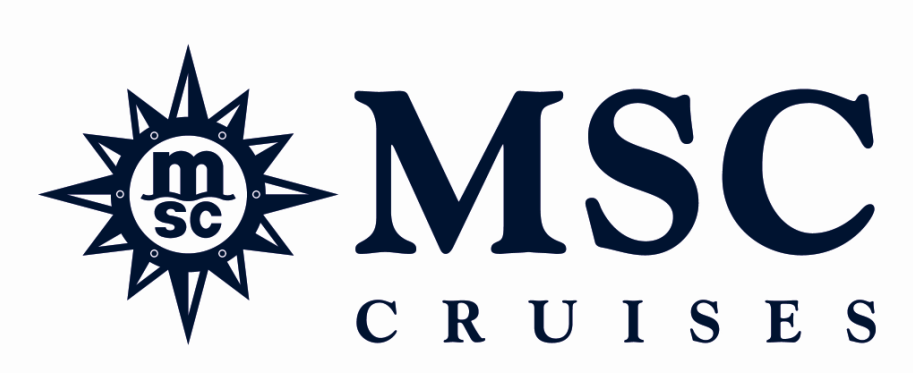 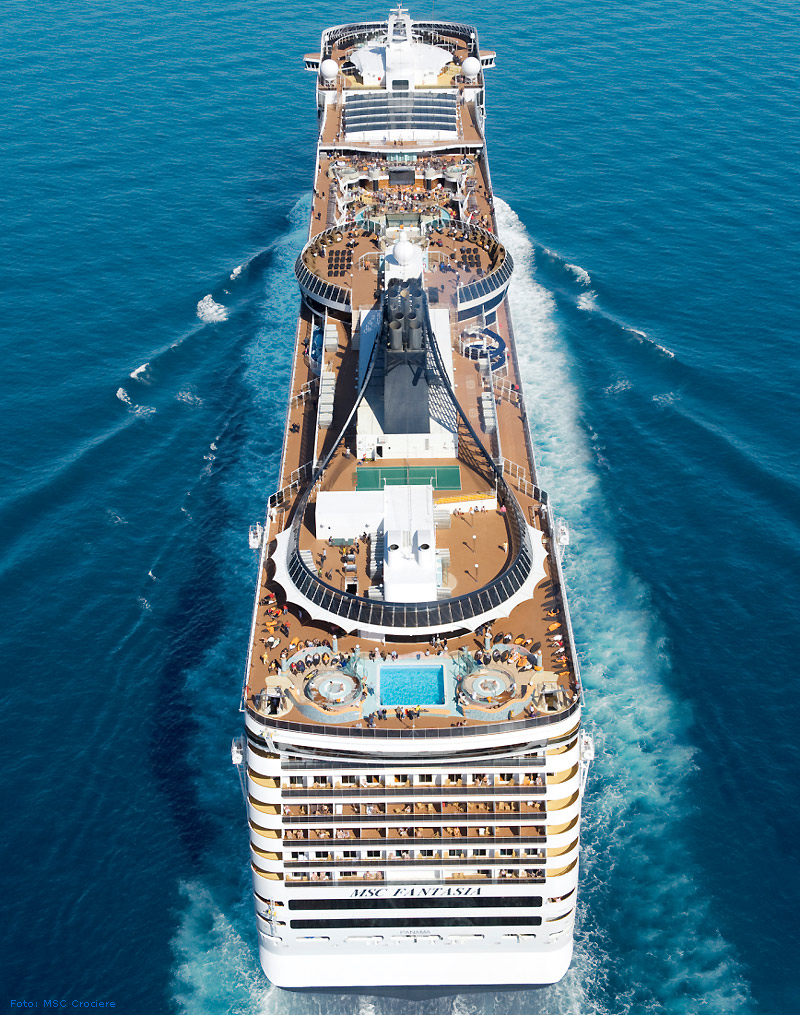 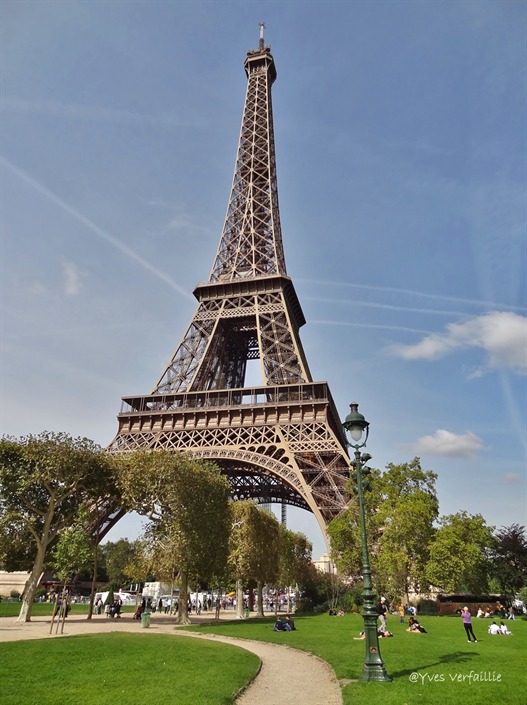 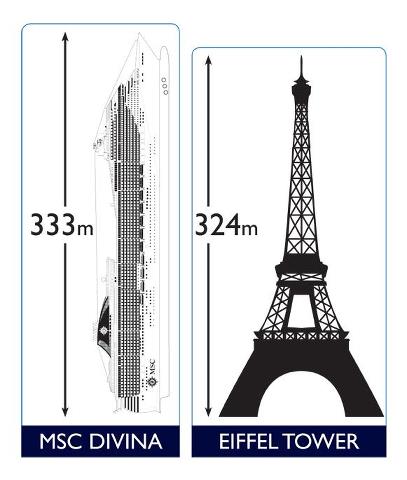 MSC Splendida
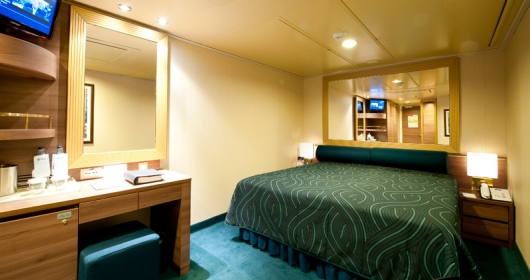 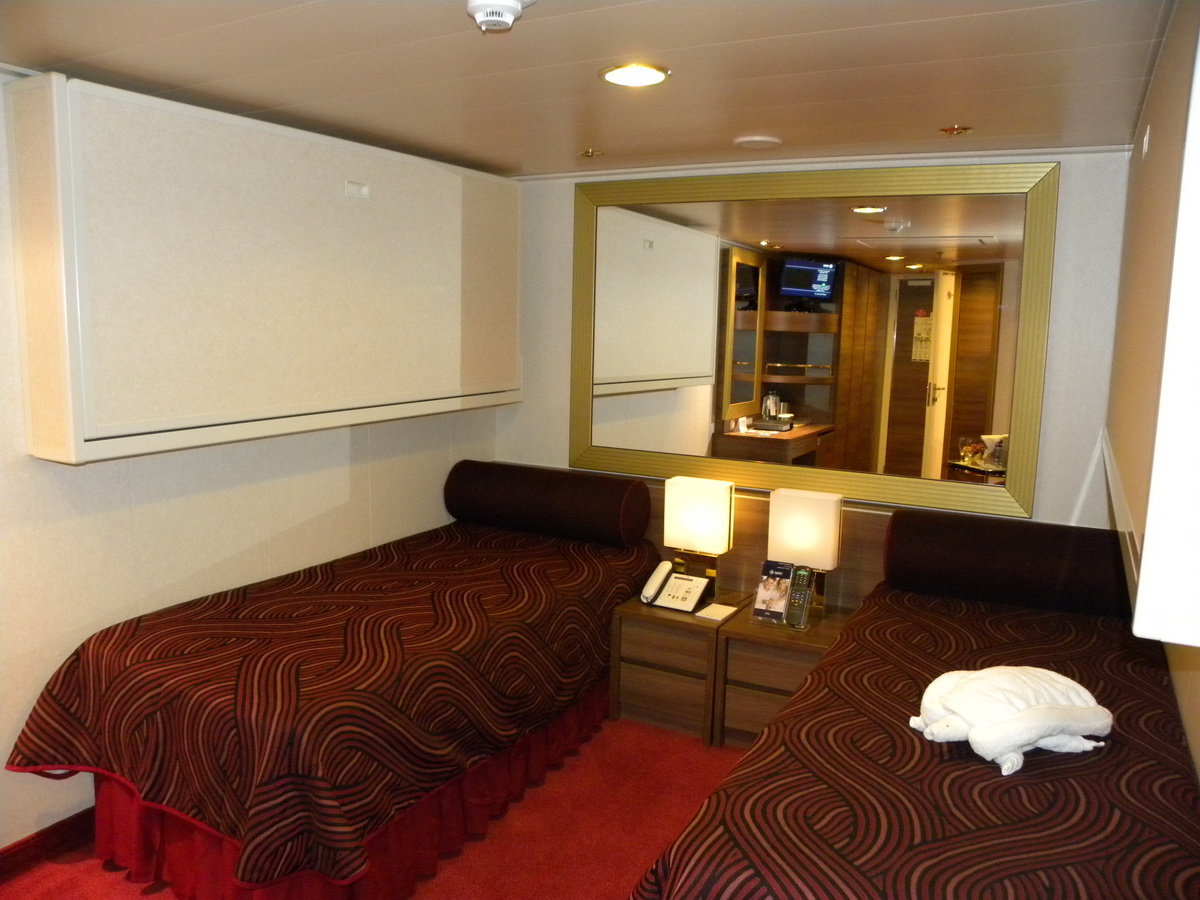 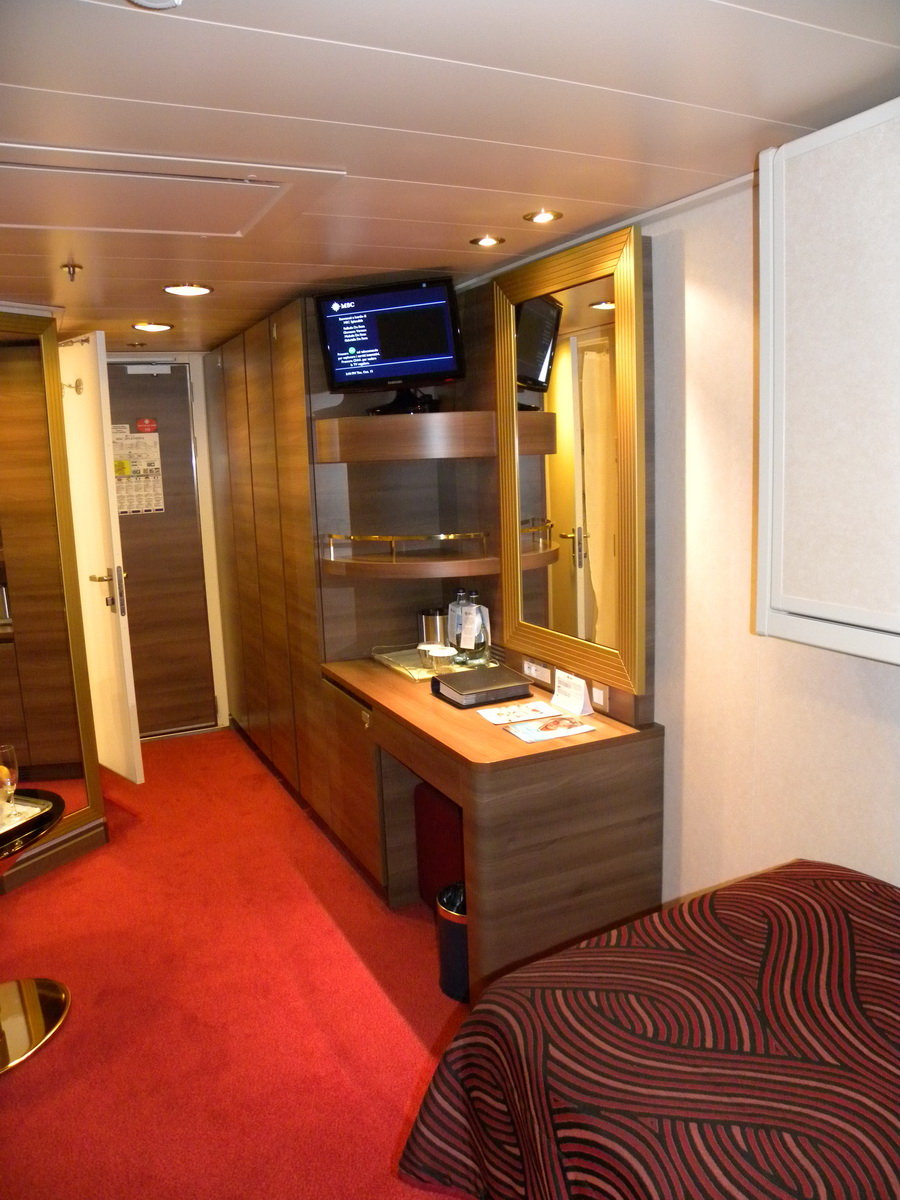 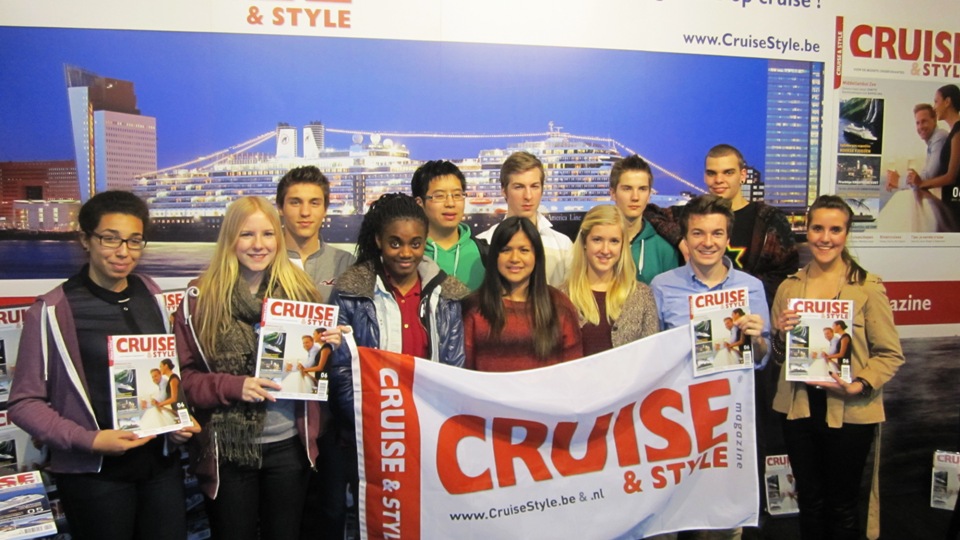 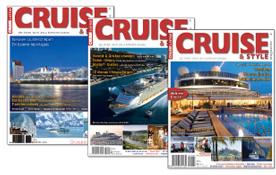